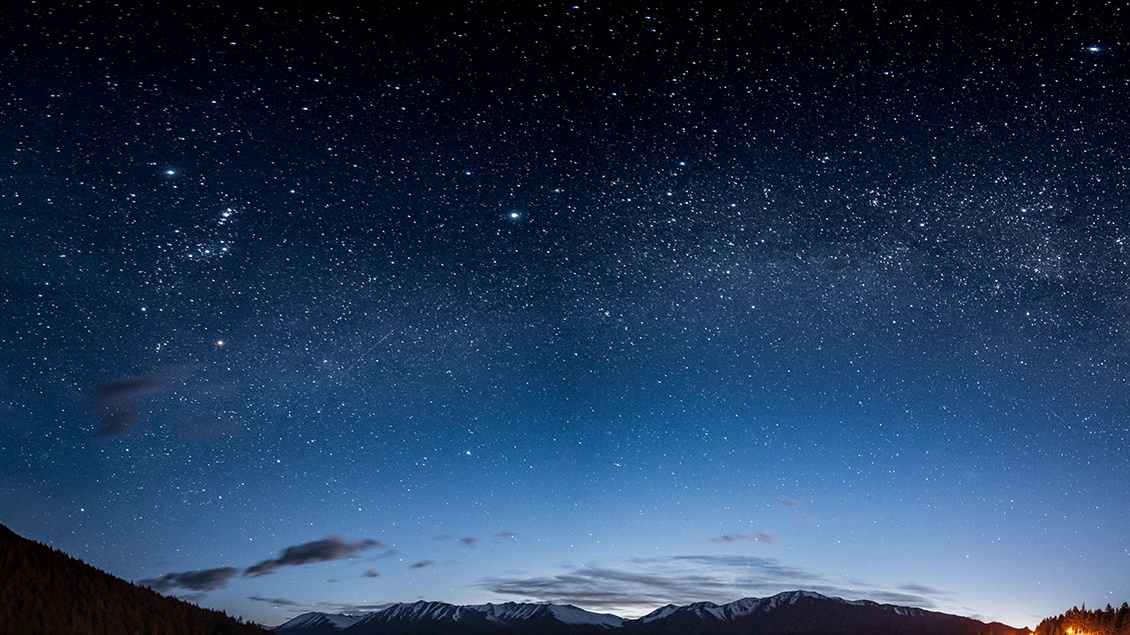 CIS101BWeek Two
Computer Operating Systems
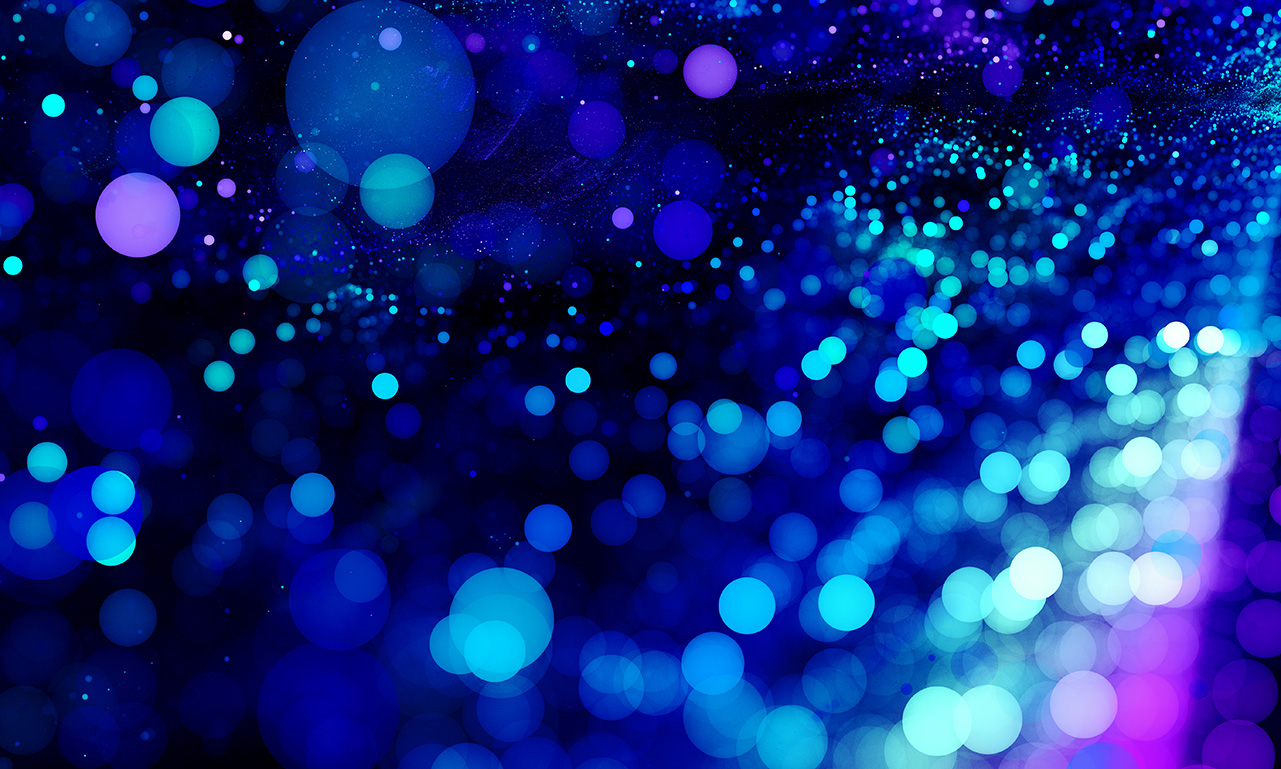 Windows Under The Hood
Registry:
Huge Database that stores everything about a PC; including all Hardware, network, user preferences, ect
Any configuration done in Windows is managed through the Registry; OS cannot boot with out a Registry
Windows stores Registry files in: \%SystemRoot%\System32\config folder
Access the Registry through Registry Editor (regedit) --> Start | Search Bar --> regedit
Registry Componets:
HKEY_CLASSES_ROOT: defines the standard class of object used by Windows; class object define what you can do with the object represented
HKEY_CURRENT_USER: stores the current settings of the active user
HKEY_USERS: stores all personalized information for each user account
HKEY_LOCAL_MACHINE: contains all data for a system's non-user-specific configurations
HKEY_CURRENT_CONFIG: defines which config options (if more than one) is being used
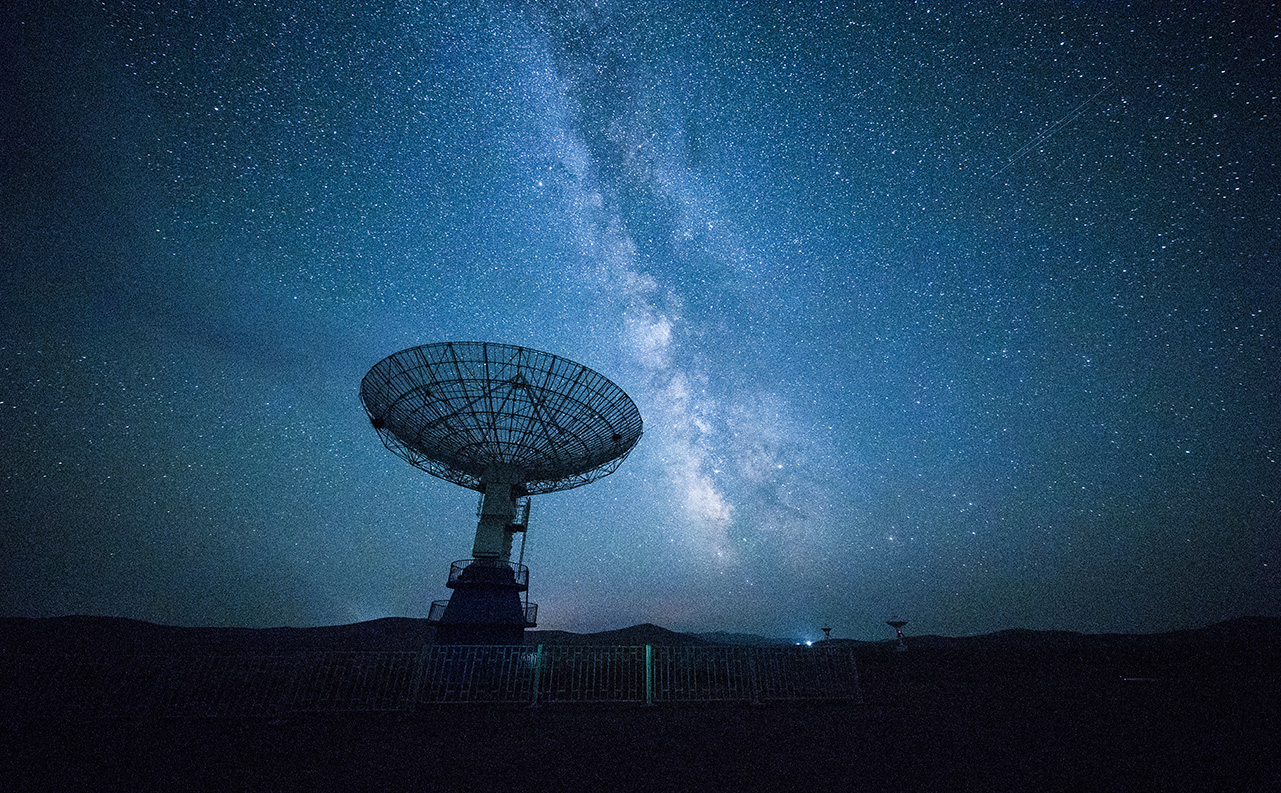 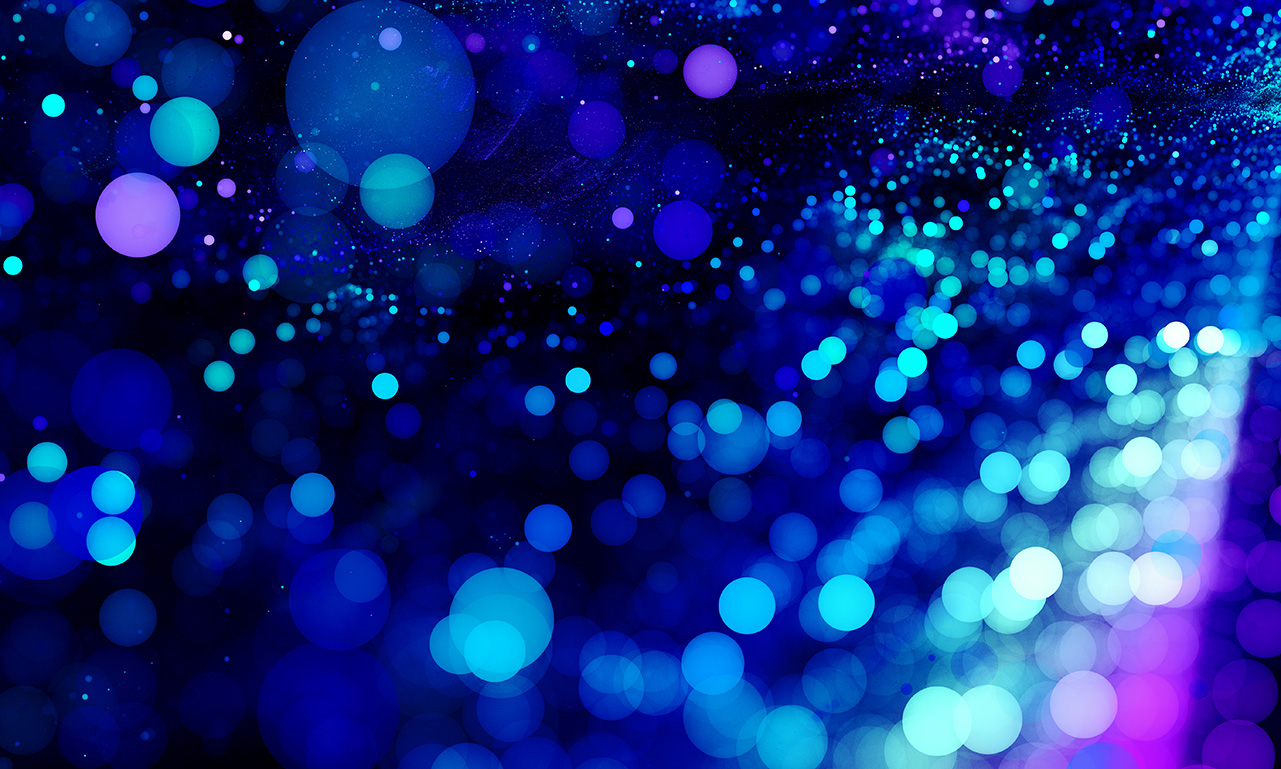 Windows Under The Hood
Registry:
Values within the Registry:
String value: these are most flexible type of value and are very common. Any form of data can be used
Binary value: these values store nothing more than a long string of ones and zeros
DWORD value: Like Binary values but are limited to exactly 32 bits
QWORD value: Like Binary values but are limited to ezactly 64 bits
Command Line Registry Editing tools:
reg command: full registry editor; view registry keys, values, import and export some or all of the Registry, and compare two different versions of a Registry
regsvr32 command: can modify the registry in only one way, adding dynamic link libraries (DLL) files as command componets in the registry
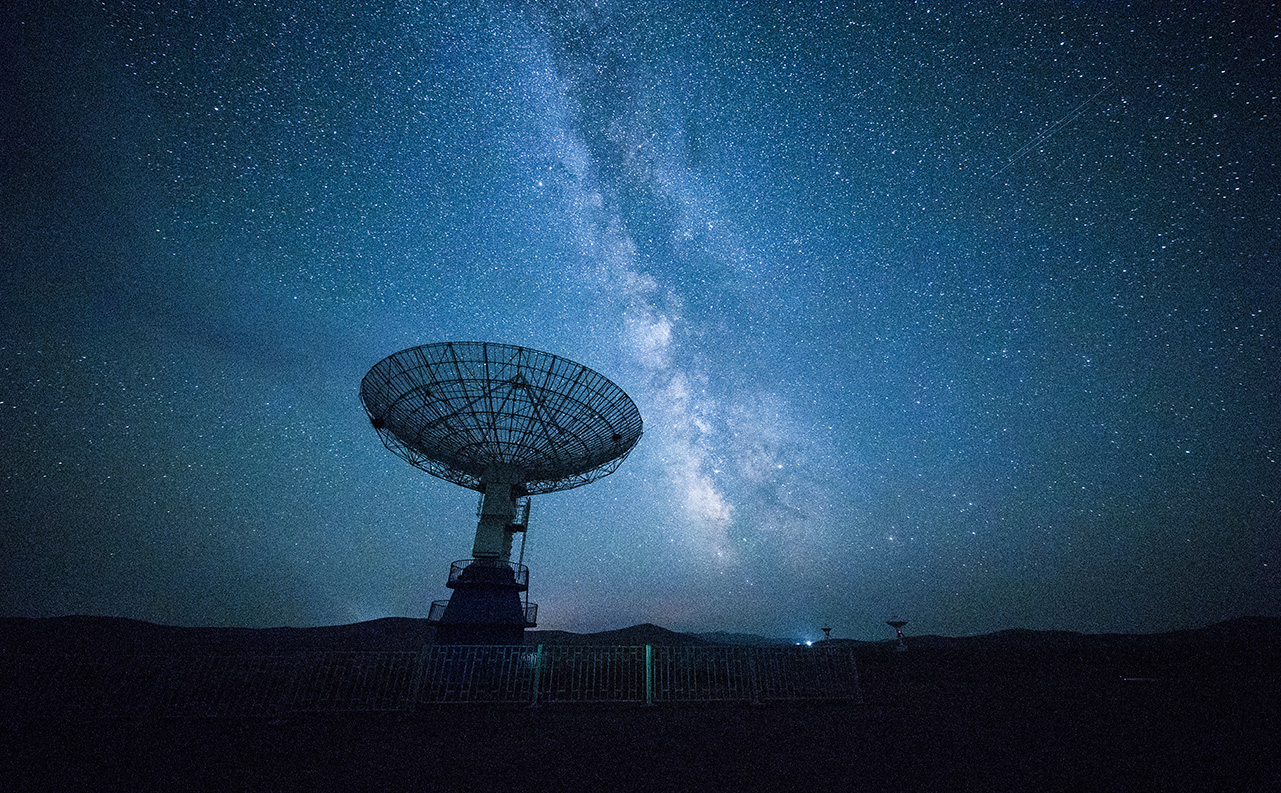 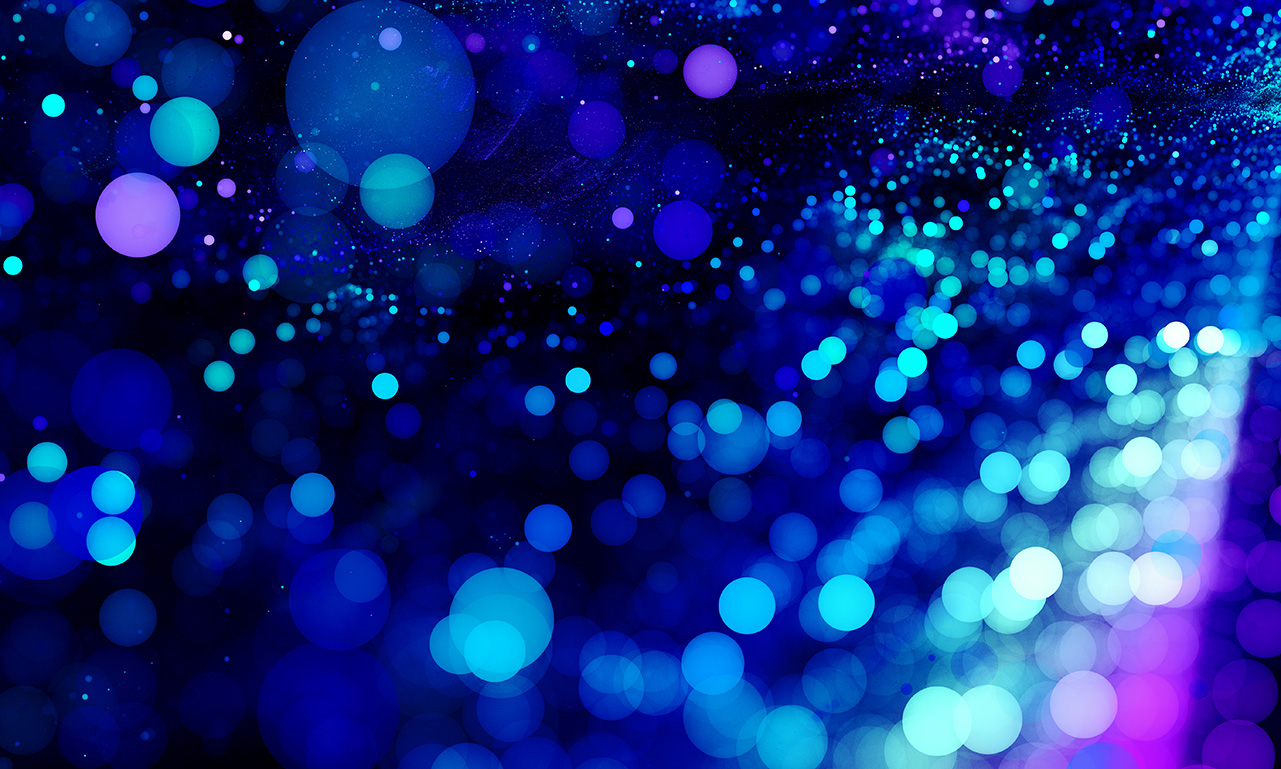 Windows Under The Hood
The Boot Process
The BIOS-based system: uses its boot order to scan a hard drive for a Master Boot Record (MBR)
MBR scans the partition table for the system partition and then loads the boot sector; boot sector points to bootmgr; which launches the OS
UEFI system: loads the bootmgr directly

Bootmgr starts: reads data from Boot Configuration Data (BCD) file that contains information on all OSs installed
Once an OS is chosen, bootmgr loads winload.exe; loads the OS kernel
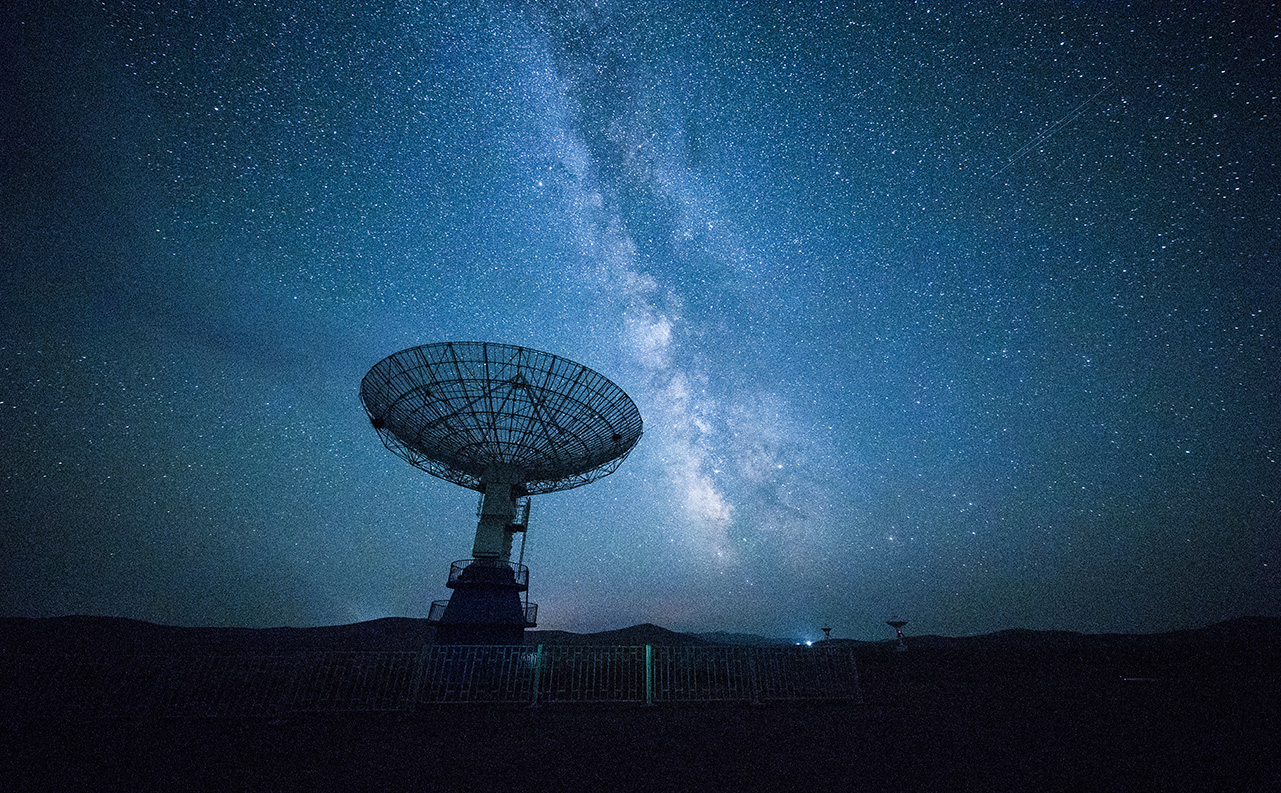 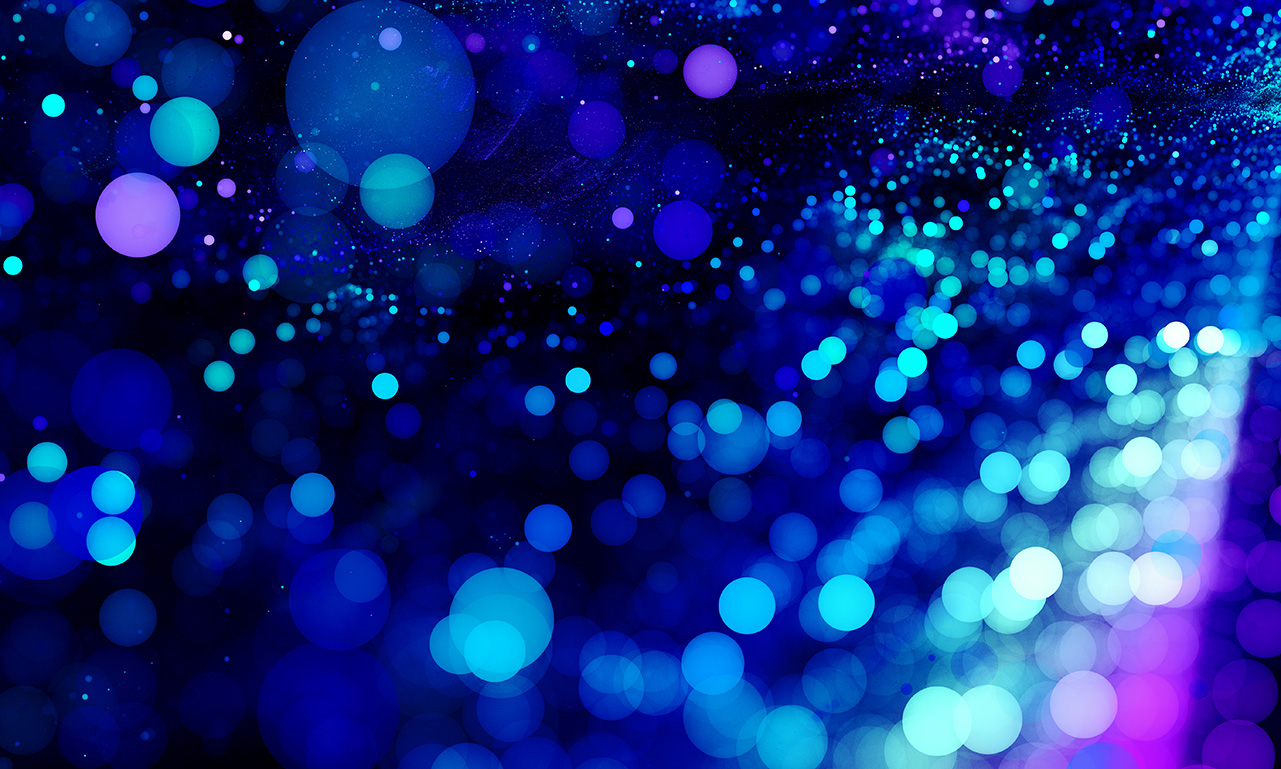 Windows Under The Hood
Applications, Processes, and Services
Task Manager:
One-Stop-Shop for anything you need to do with applications, processes, and services
Windows 7 Task Manager: Tabs
Applications: shows all running applications on your system; END TASK function occurs mostly from here
Processes: Since everything is a process this is the one place that enables you to see everything running
Process is names after its executable file
All processes have a user-name to identify who started the process
All processes have a process identifier (PID)
Services: allows you to work with Services directly; start, stop, pause, resume
Performance: shows real-time statistics of RAM|CPU use
Networking and Users: Networking shows network activity live; Users allows you to log off any user; freeing resources
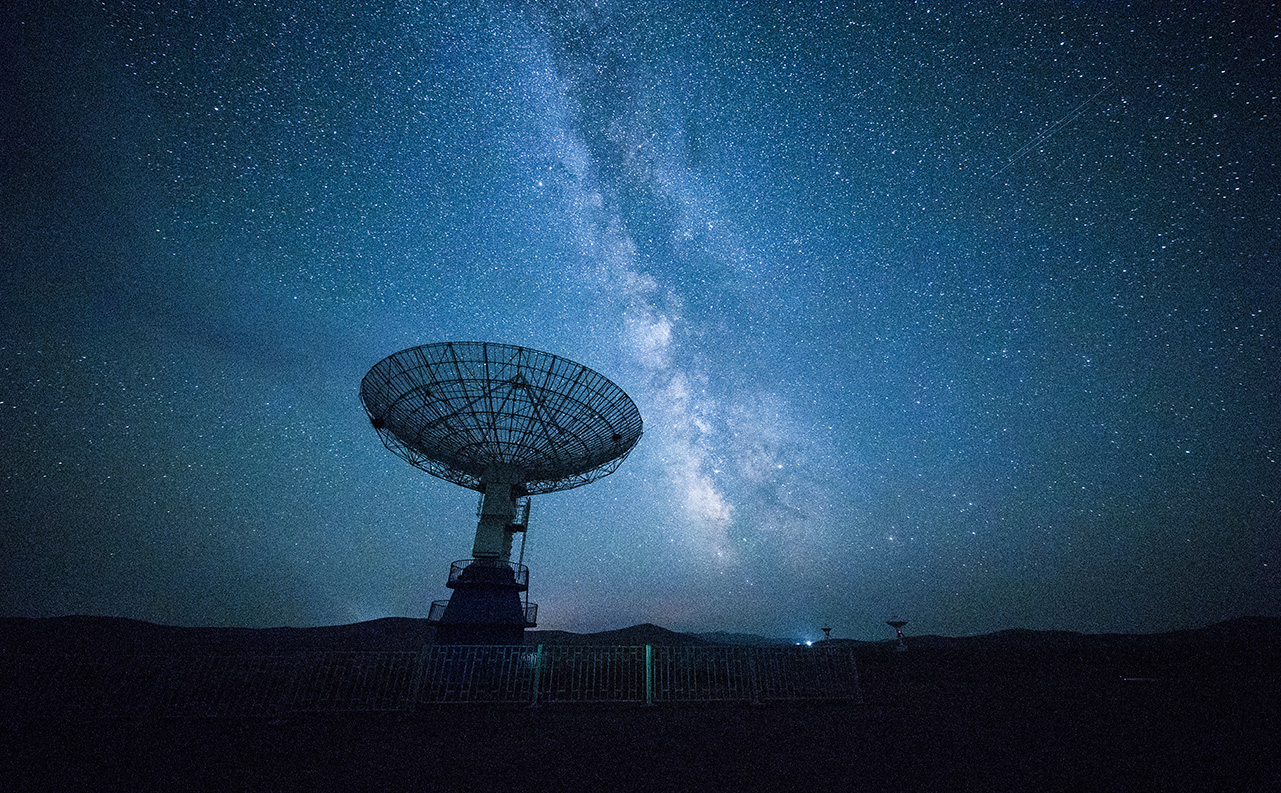 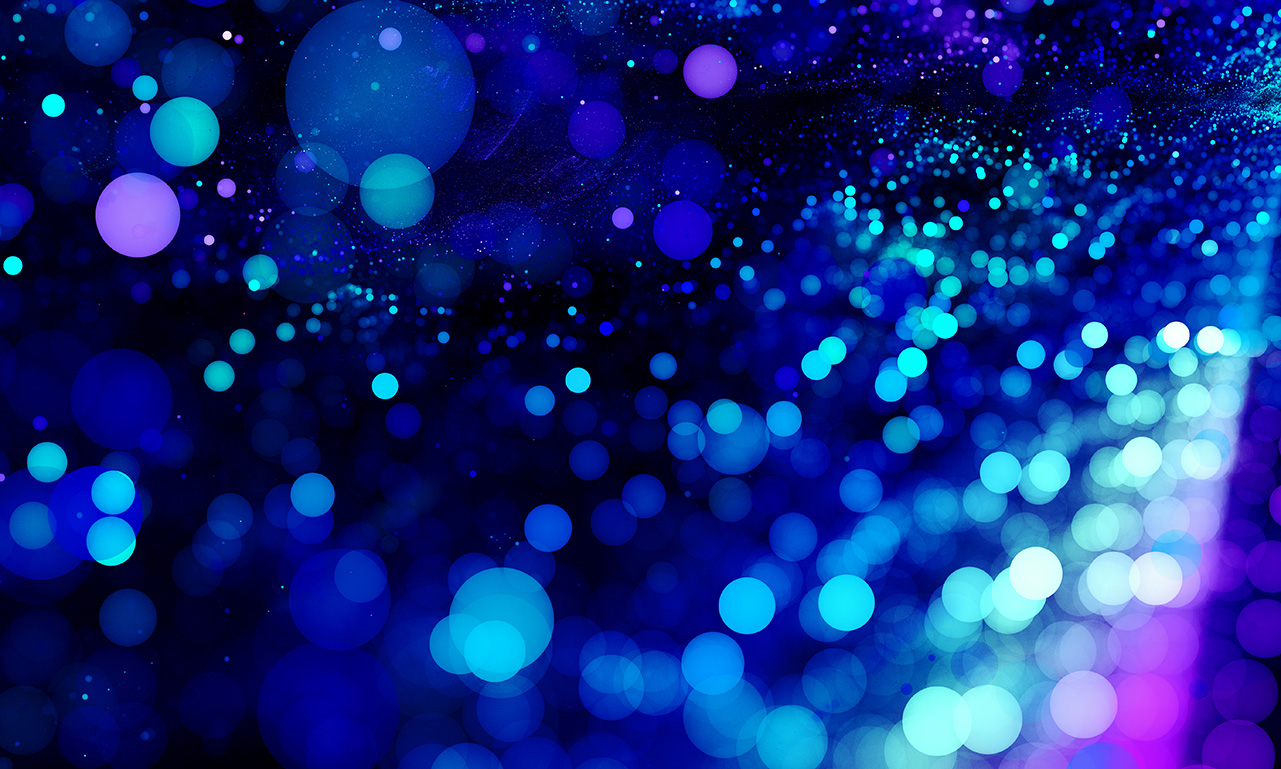 Windows Under The Hood
Applications, Processes, and Services
Task Manager:
One-Stop-Shop for anything you need to do with applications, processes, and services
Windows 8.1/10 Tabs:
Processes: Application and process tabs from Windows 7 combined into one Tab
List process diescription, its status, resources used
Resources are color-coded to make problems easy to spot  
Performance: same as Windows 7; added the Network and Disk I/O performance
App history: collects recent statistics on CPU time and network usage 
Startup: enables you to identify and disable startup files
Users: Same as Windows 7 
Details: inherited most of the functionality removed from the old Processes tab
Servies: Same as Windows 7
Tasklist and taskkill: Tasklist is CLI command to list all processes; taskkill is a CLI command to end task by PID
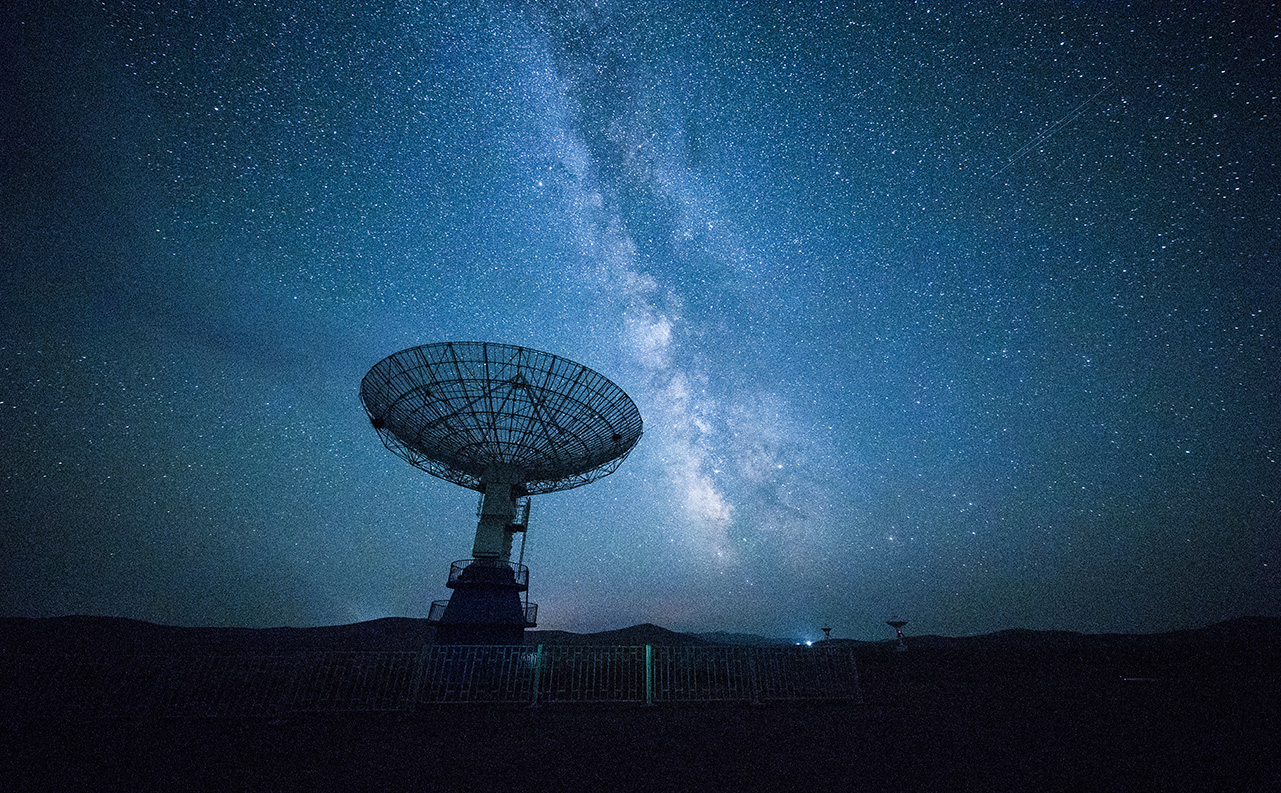 User's, Groups, and Permissions
Authentication with Users and Groups
Security begins with:
User account: unique combination of a user name and associated password; stored in a database
Authentication: process of identifying and granting access to some user who is trying to access a system
Authorization: process that defines what resources an authenticated user may access and what they may do with those resources
Local User Account:
Every Windows system stores the user accounts as an encrypted database of user names and passwords
On Chrome OS: log into a Google Account to get full access to the Chrome environment
Windows and macOS split the difference, supporting both local log ins and logging into your Microsoft|Apple account
Globlal User Account can set up a local user account and gain the ability of cloud access
User's, Groups, and Permissions
Authentication with Users and Groups
Passwords:
Should be 8 characters minimum (more is greatly preferred)
Should be Alpha-Numeric, along with special characters (@#!%^)
Should be changed every 30-60-90 days
Should not use the previous four or more passwords (history)
https://www.grc.com/haystack --> great tool to test password vulnerabilities
Windows 10 requires a password hint be included along with security questions in case the password is forgotten
User's, Groups, and Permissions
Groups: container that holds user accounts and defines the capabilities of its members
A single member can be a member of many groups (Admin group, User group, Day Crew ..)
You can assign permissions to groups instead of individual users; making it easier to manage access
Windows has built-in groups with various access levels
Administrator: complete admin privileges; full access to the machine
Users: cannot edit the Registry or access critical system files; manage groups they created
Guests: enables someone who does not have an account on the system to log on (disabled by default)
Elevated Privileges: User Account Control (UAC) allows general users that have admin rights to temporarily become admin to perform a task
Access Local Users and Groups:
Select Control Panel | Administrative Tools | Computer management | Local Users and Groups; Type lusrmgr.msc in the search field and press enter
User's, groups, and permissions
Authorization Through NTFS
NTFS Permissions: every file and folder on the NTFS partition has a list that contains two sets of data; every user and group that has access to that file or folder and the level of access that each user or group has to that file or folder
Permission are rulesets that define exactly what any account or group can or cannot do to that file or folder
Ownership: when you create a new file or folder on an NTFS partition, you become the owner of that file or folder
Take Ownership permission: anyone with the permission can seize control of a file or folder
Change Permission: Account with this permission can give or take away permissions for other accounts
Folder Permissions: defines what a user may do to a folder
File Permissions: define what a user may do to an individual file
User's, groups, and permissions
Authorization Through NTFS
Standard Permissions for a folder:
Full Control: Enables you to do anything you want
Modify: Enables you to read, write and delete both files and subfolders
Read & Execute: enables you to see the contents of the folder and any subfolders as well as run any executable programs or associations in that folder
List Folder Contents: Enables you to see the contents of the folder and any subfolders
Read: Enables you to view a folder's contents and open any file in the folder
Write: Enables you to write to files and create new files and folders
Standard Permissions for a file:
Full Control: Enables you to do anything you want
Modify: Enables you to read, write and delete the file
Read & Execute: Enables you to open and run the file
Read: Enables you to open the file
Write: Enables you to open and write to the file
User's, groups, and permissions
Authorization Through NTFS
Permissions are cummulative: Full control on a folder and Read on a file in that folder; you get Full control over that file
Whoever creates a folder or file has complete control over it (Ownership)
Administrators can Take Ownership over any file or folder
Inheritance: any new files or folders placed into a folder automatically gains all the NTFS permissions of the parent folder [security tab | advanced options] when r. click file or folder

Permission Propagation determines what NTFS permissions are applied to files that are moved or copied into a new folder (As long as it is NTFS to NTFS!)
Copying may change permissions; moving, permissions remain unchanged
User's, groups, and permissions
Permissions in Linux and macOS
Use the ls command to show all files and their permissions
Broken down into three groups: Owner, Group, and Everyone (others)
Owner: Permissions for the owner of this file or folder
Group: Permissions for members of the group for this file or folder
Everyone: Permissions for anyone for this file or folder
Letters r, w, and x represent the permissions:
r: Read the contents of a file
w: Write or modify a file or folder
x: Execute a file or list the folder contents

-rw-rw-r 1 mikemeyers users   299  Oct 2 18:36  launch_codes
File is called launch_codes; mikemeyers is the owner and is in the users group
owner has read and write privileges (rw-); group, users, has read and write privileges (rw-); everyone can read launch_codes (r--); no one can execute since it is a text file and not a script
User's, groups, and permissions
Permissions in Linux and macOS
chown command enables you to change the owner and the group with which a file or folder is associated
Syntax: chown <new owner> filename
To change the group: chown <owner> : <group> filename
Change launch_codes to Sally: chown sally:m16 launch_codes
chown NEEDS superuser privileges (sudo or su)

chmod command is used to change permissions: r=4, w=2, x=1
Permissions are additive (rw-) would equal (4+2+0) = 6
So chmod 664 launch_codes would be equivalent to (rw-rw-r--)
To give all groups all rights: chmod 777 lauch_codes
User's, groups, and permissions
Sharing Resources Securely
Sharing Folders and Files: give users and groups NTFS permissions on a single machine; r. click file or folder | properties | security tab | edit button | add or remove users

Computer Management Console will help locate all shared resources on the computer
Administrative Shares give local administrators administrative access to resources, whether remote or local
Admin shares are hidden and while they can be deleted will just be recreated
User's, groups, and permissions
Beyond Sharing Resources
Security Policies: Control Panel | Administrative Tools | Local Security Policy or CLI command secpol.msc
Allows administators to establish controls and restrictions within the Windows platform
Password policy is most common: character length, reset, history, complexity
User Account Control (UAC): Stops unauthorized changes from being made in the system. Assumes everyone is a user and demands consent to elevate you to perform admin tasks (driver updates, dowbloading)
List of UAC tasks:
Installing and uninstalling applications
Installing a driver for a device
Installing Windows updates
Adjusting Windows Firewall settings
Changing a users account type
Browsing to another user's directory

End of Part One
Maintaining and Optimizing operating systems
Maintaining Operating Systems
Patch management: process of keeping software updated in a safe and timely fashion
Updates can be daily, weekly, monthly and provide updates to the core OS platform (patches)
(service pack) is a large bundle of updates plus anything else microsoft may choose to add
Three categories: 
Important: Security and Stability issues and are most critical (restore point)
Recommended: Add feature enhancements that are not critical but useful
Optional: device drivers and language packs. Must be installed manually
Linux and macOS patch management:
MacOS updates happen through AppStore pane in system preferences
Ubuntu uses Software Updater updating tool
*disk cleanup is good to remove junk files after any update(s) have occurred; especially service packs
Maintaining and Optimizing operating systems
Controlling Autostarting Software
System Configuration utility (msconfig-Windows 7) used to edit and troubleshoot operating system and program startup processes and services (windows 8/10 - done in task manager)
General Tab: selects the type of startup you want
Boot: advanced boot features; select default OS or delete OS from boot menu; select Safe Boot to force Windows to start in Safe Mode (diagnostics)
Services: Similiar to Services tab in Task Manager
Startup: Toggle on or off programs that load at startup
Tools: tools and utilities available in Windows, event viewer | performance monitor | command prompt
Startup Apps in macOS: Users & Groups pane of System Preferences
Startup Apps in Ubuntu Linux: Search in the Unity bar and type startup
*System Information is the same as msinfo32
Maintaining and Optimizing operating systems
Optimizing Operating Systems
Installing Software:
In Windows: Autorun - feature that enables the OS to look for and read and execute autorun.inf
AutoPlay – pops up a little dialog box when removeable media is inserted in the computer
Start manually – double click in file explorer then most likely UAC kicks in and asks for elevated rights
If it is licensed software, you will most likely need to agree to a license agreement to start the install process
Installing in macOS:
Install by App Store (just like an app on your phone)
Download install programs (.dmg files) and double click them
Install in Linux:
Built in package manager (APT) or Ubuntu store
Maintaining and Optimizing operating systems
Optimizing Operating Systems
Removing Software:
Helps optimze systems
Control Panel | Programs and Features | to remove software (UAC may get involved)
Must use the proper uninstall process to ensure the Registry is updated

Adding | Removing Windows Components/Features
Open the Programs and Features applet in Control Panel then select Turn Windows features on or off option on the task list
Maintaining and Optimizing operating systems
Preparing for Problems
Back Up Personal Data:
Windows 7/10: Backup and Restore – where do you want to save your backup!
Cannot be on the OS disk!
Let Windows Choose (recommended): you will back up each user's personal data and, if space permits, also a system image
Let Me Choose: enables you to pick which user(s) to back up as well as create an image if space permits
Windows 8/8.1/10: File History -  agrressive backup of personal files and folders; requires a 2nd drive and is not enabled by default
Backup libraries, Desktop, Contacts, and Favorites
Time Machine in macOS – creates full system backups (local snapshots)
Recover some or all files in the event of a crash; restore deleted files and previous versions of files
*System restore in Windows enables you to create a "restore point" or snapshot of your registry that can be used to restore the Windows system to a known previous working state at the cost of anything added after the restore point was created
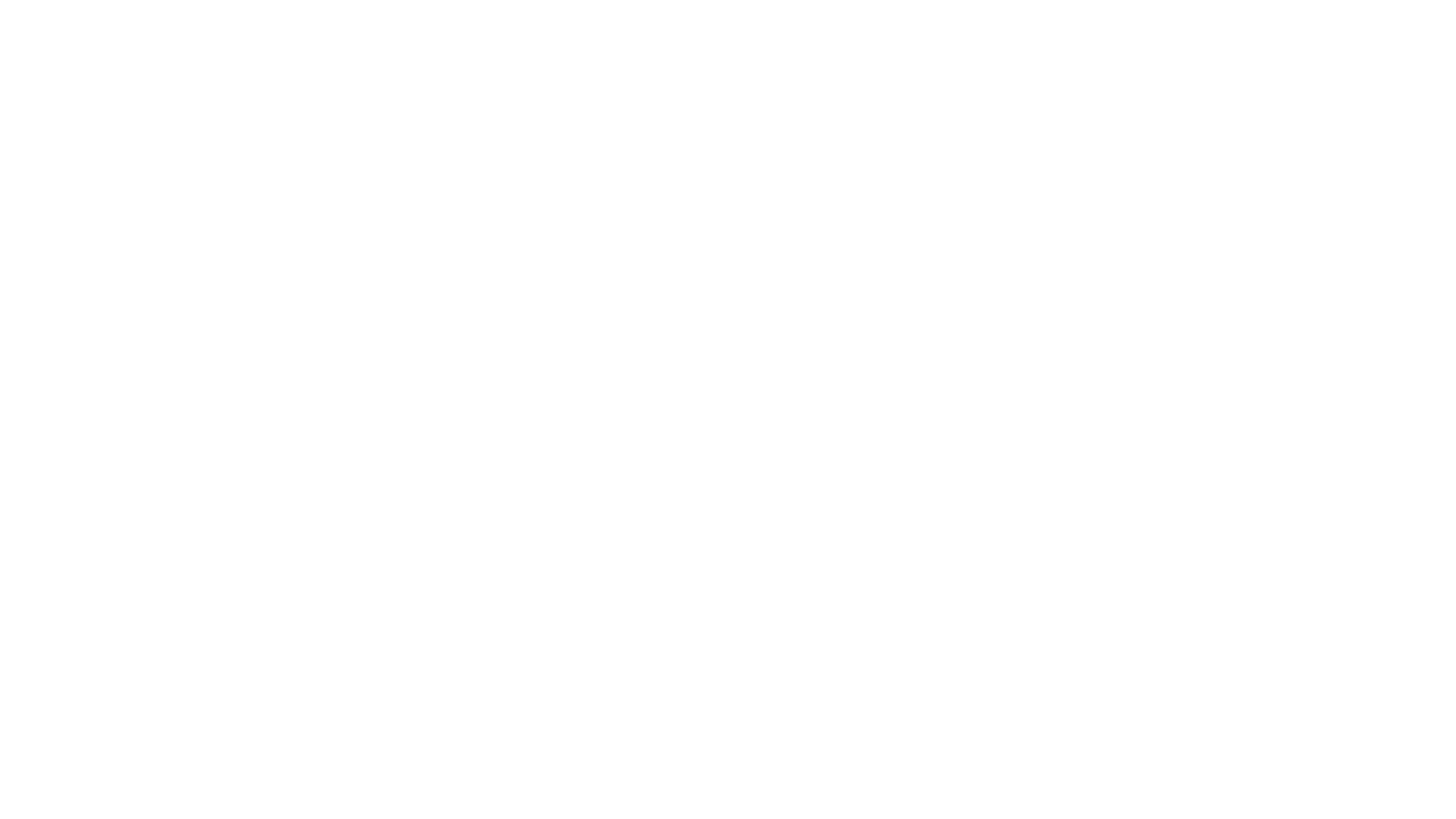 Working with command line interface
Deciphering the Command-Line Interface
CLI starts working from a prompt; each prompt is the computer waiting for a command from the User
Shell: Command-line interpreter (Command for Windows; bash for macOS and Linux)
Start | Search --> cmd.exe or just cmd then press ENTER
Use a Terminal (GNOME) (utilities folder or Spotlight --> terminal press ENTER
MacOS and Linux allow for terminal to be accessed by su or sudo (super user)
Command Prompt always focus on the working directory (c:\> is root directory in Windows)
With macOS and Linux, no drive letter. Uses "/" instead of "\"
For both Command and Terminal, type "exit" to close the CLI

File Format is what makes a file unique to a platform; need to be converted to be used by other systems
Files have two parts a filename (up to 255 characters) and an extension (up to 5 characters); typically a period to separate them [myfile.txt] --> myfile is filename and txt is extension
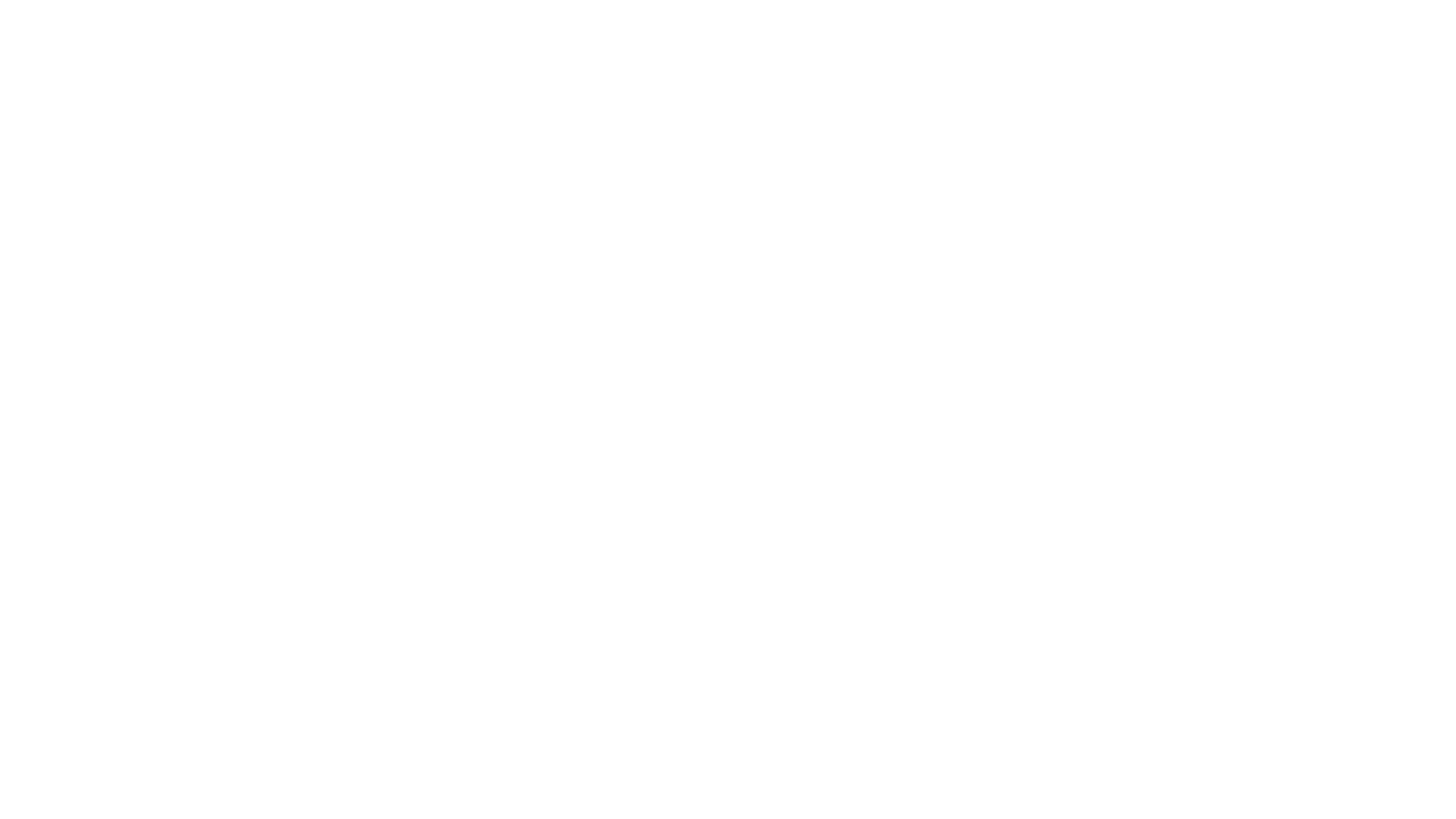 Working with command line interface
Mastering Fundamentals Commands
Structure: Syntax and Switxhes:
Name of command, followed by the target of that command and any modifications of that command (Switch)
Syntax of a command: command /? Will grant help with any specific command including examples and possible switches or options
Commands:
"dir" - Windows --> shows contants of the working directory (equivalent in macOS/Linux as "ls"
dir /w or ls – l; /w wide listing in columns, -l long listing
"cd" - Windows --> current directory; macOS/Linux --> change directory
"cd \" to go to root; "cd . ." to go back one level towards root
"md or mkdir" - Windows/Linux/macOS --> make directory
"rd or rmdir" - Windows --> remove directory (must use /s to remove subfolders as well); "rm" – macOS/Linux
*Linux/macOS - run a file; use ./ in front of executable; Windows double-click
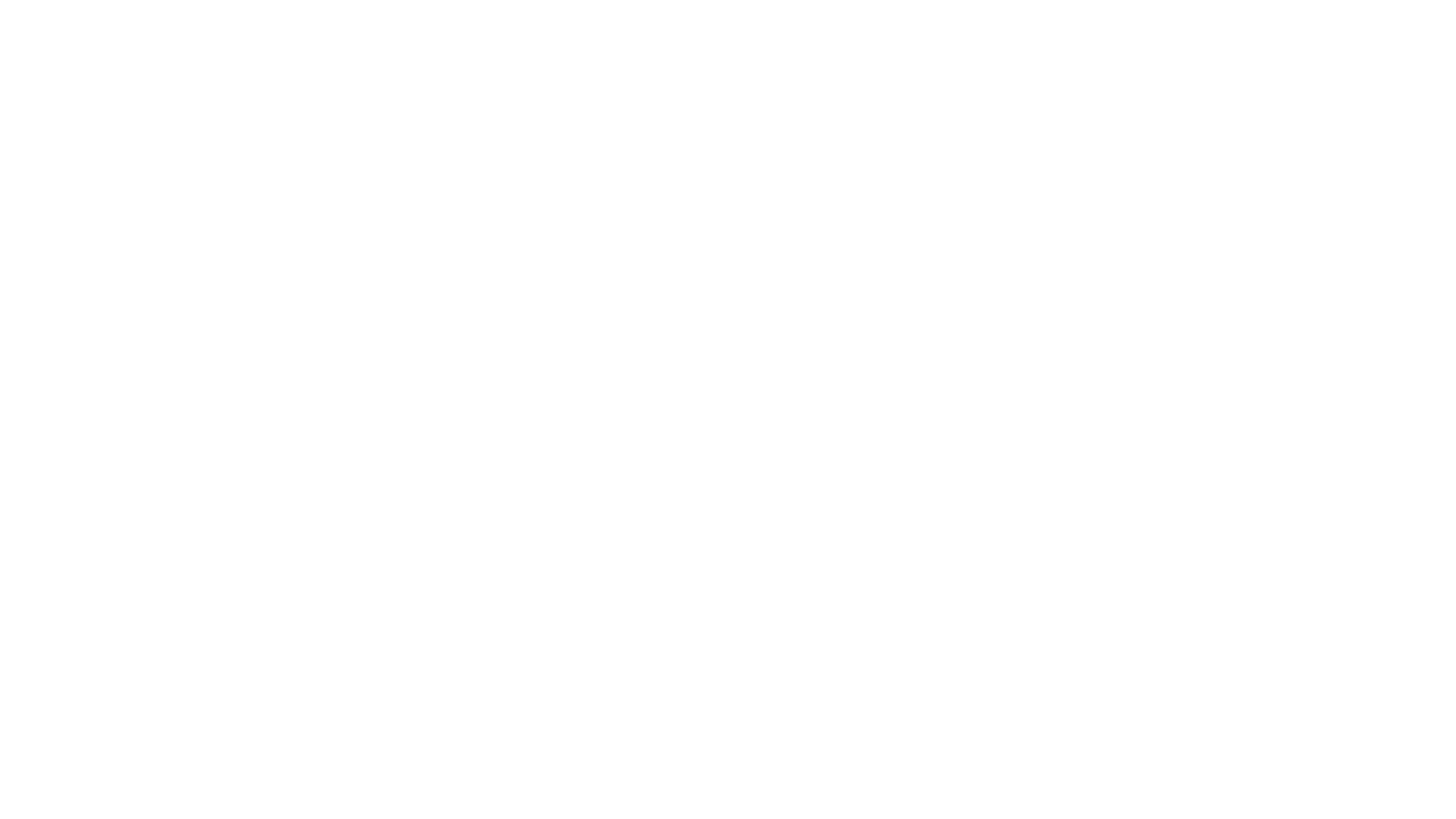 Working with command line interface
Working With Files
Wildcards "*" = all or "?" Is any character per "?"
Delete Files: "del" command or rm in macOS/Linux
Copy (requires Read and Write file privileges): place a copy of a file into a new location while leaving original alone
Move (requires Read/Write/Modify file privileges): erase file from its source and place it in new location
Xcopy: Like copy but with more advanced switches to work with multiple directories
Robocopy: copy files and folders from one computer to another across a network
MacOS/Linux: cp and rm to accomplish this
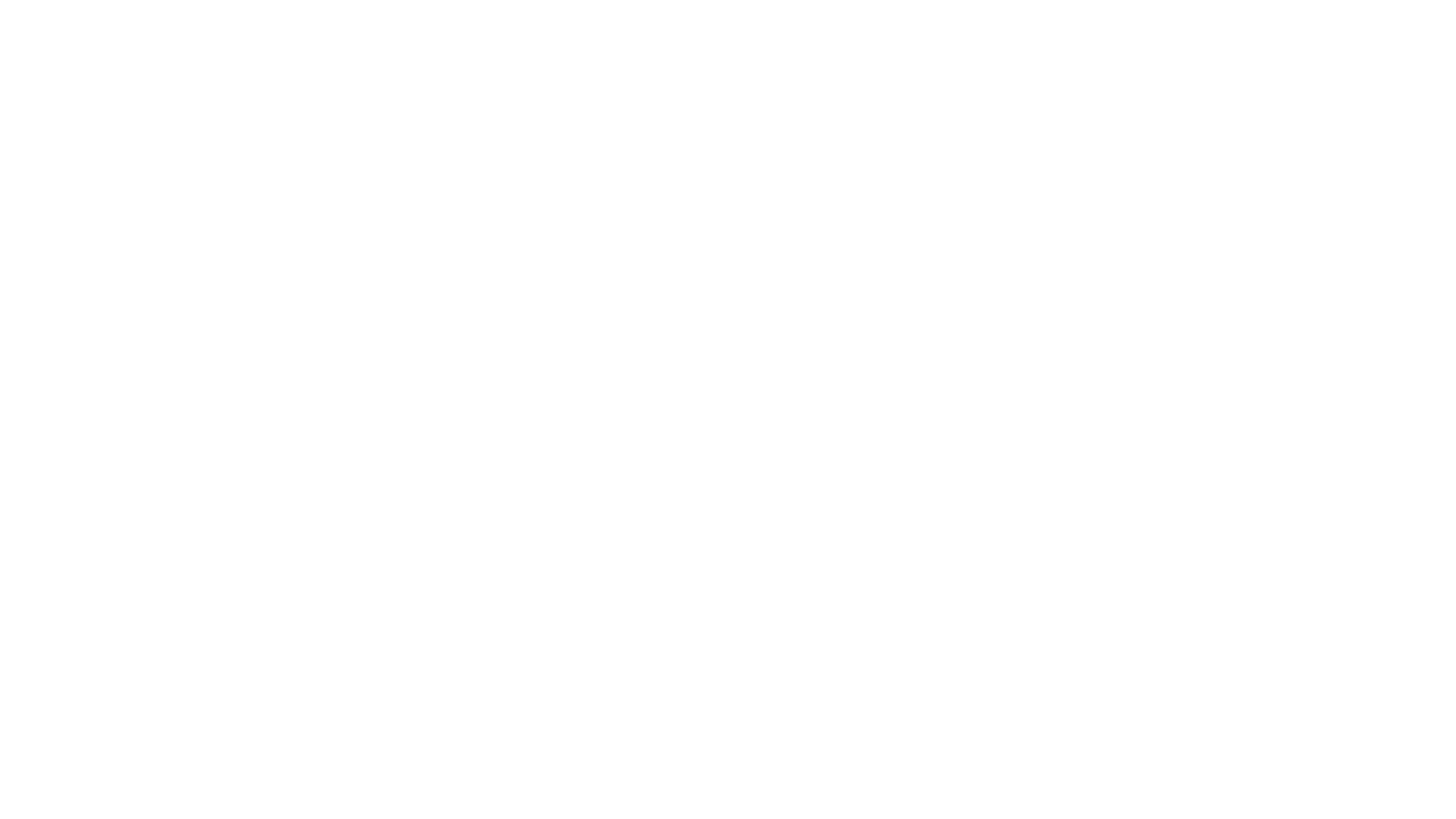 Working with command line interface
Assorted Windows Commands
chkdsk /f /r : scans, detects, and repairs file system issues and errors
From CLI: /f switch attempts to fix file system related errors
From CLI: /r switch attempts to locate and repair bad sectors
format: enables user to format volumes from the command line
hostname: displays the hostname of the PC
gpupdate: forces workstations to update to new poilicies implemented
gpresult: quick overview of all existing policies applied to a single user or PC
sfc: (system file checker): scans, detects and restores important Windows system files, folders, and paths (/scannow)
shutdown: allows a user to either locally or remotely shutdown or reboot a PC
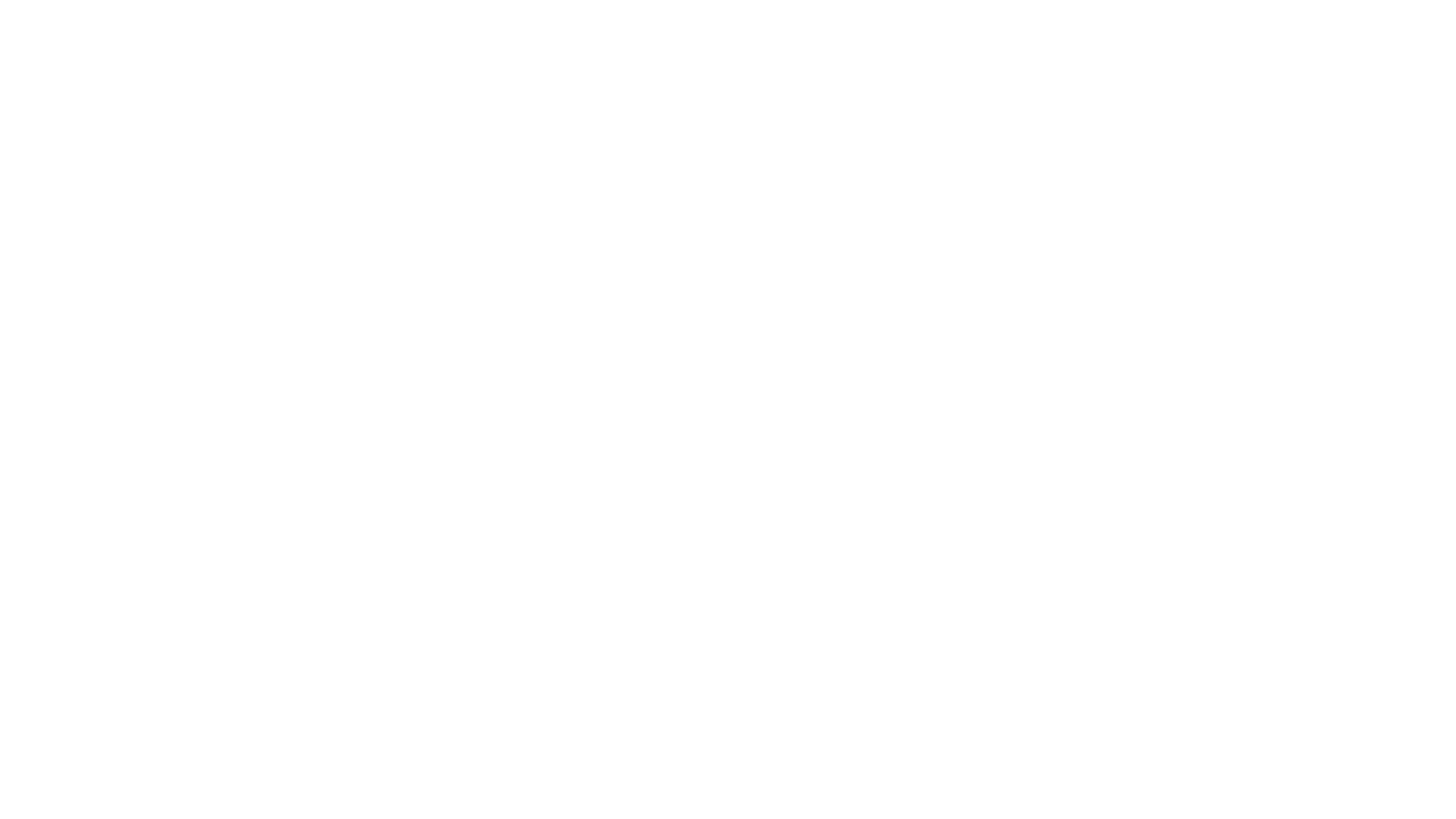 Working with command line interface
Assorted macOS and Linux Commands
ifconfig: enables you to view and change the settings for your network connections
iwconfig: Know and change your wireless settings
ps: shows the processes running on your system
grep: enables you to search through text files or command output to find specific information or filter unneeded info
apt-get/APT: Used for Debian Package Systems like Ubuntu / RPM is used for Red Hat Linux
vi: edit raw files; insert mode (edit) or command mode (cut paste delete); type ZZ to save changes
dd: create an exact bit-by-bit image of any form of block storage
shutdown: Same as windows (time is in minutes in Linux; seconds in Windows)
passwd: change your password or if superuser any users password
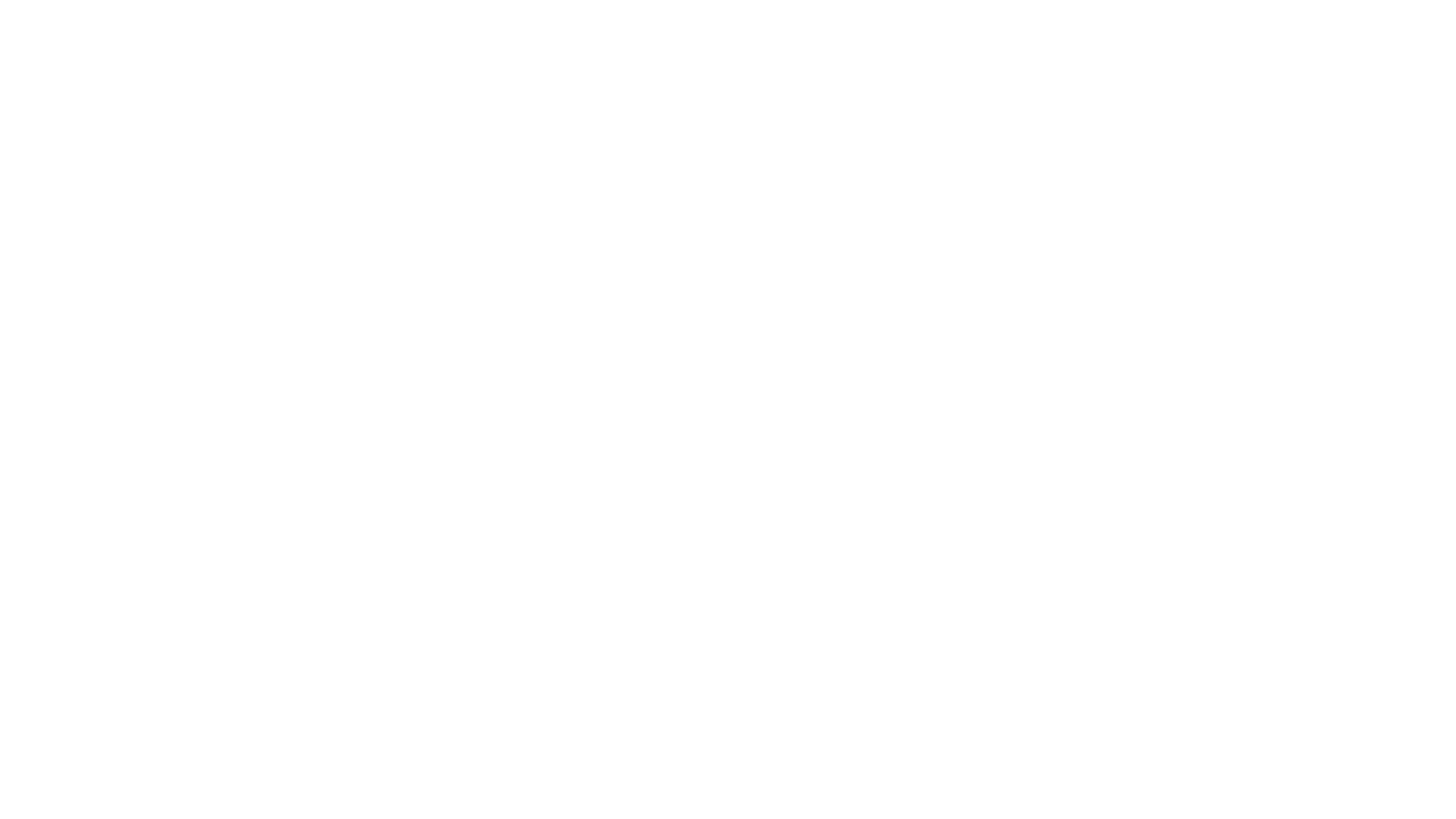 Working with command line interface
Scripting
Script is a small program used to automate processes 
Batch file .bat         Powershell .psl        Unix shell .sh       Python .py       Javascript .js     Visual basic script .vbs
Control consctructs: allow use of tools and commands within the scripts
Conditionals: trigger code when a state has or has not been achieved
Comments: helps anyone reading the script to understand what is going on
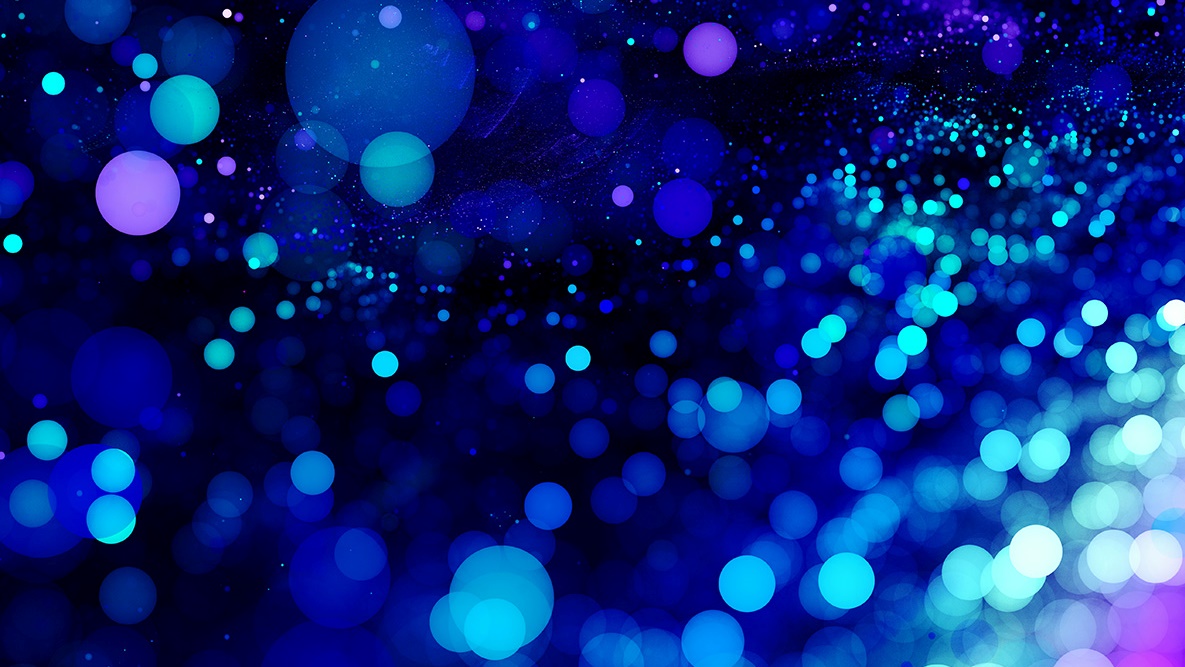 Troubleshooting Operating systems
Failure to Boot
Hardware or configuration?
Troubleshooting steps: is it plugged in? Any funny smells? Any noises?
Windows: windows PE (preinstallation environment)
Boot directly to DVD or flash media --> diagnostic tools
Windows RE (recovery environment)
All the repair tools found in Windows PE
Get to RE, boot to install media and select REPAIR or Repair my computer option under advanced boot options (Win 7)
Five options: Startup Repair | System Restore | System Image Recovery | Windows memory diag | CMD
Windows 8.1/10 - create a recovery drive on USB flash media (16GB+)
Continue | Use a device | Troubleshoot | Turn off PC
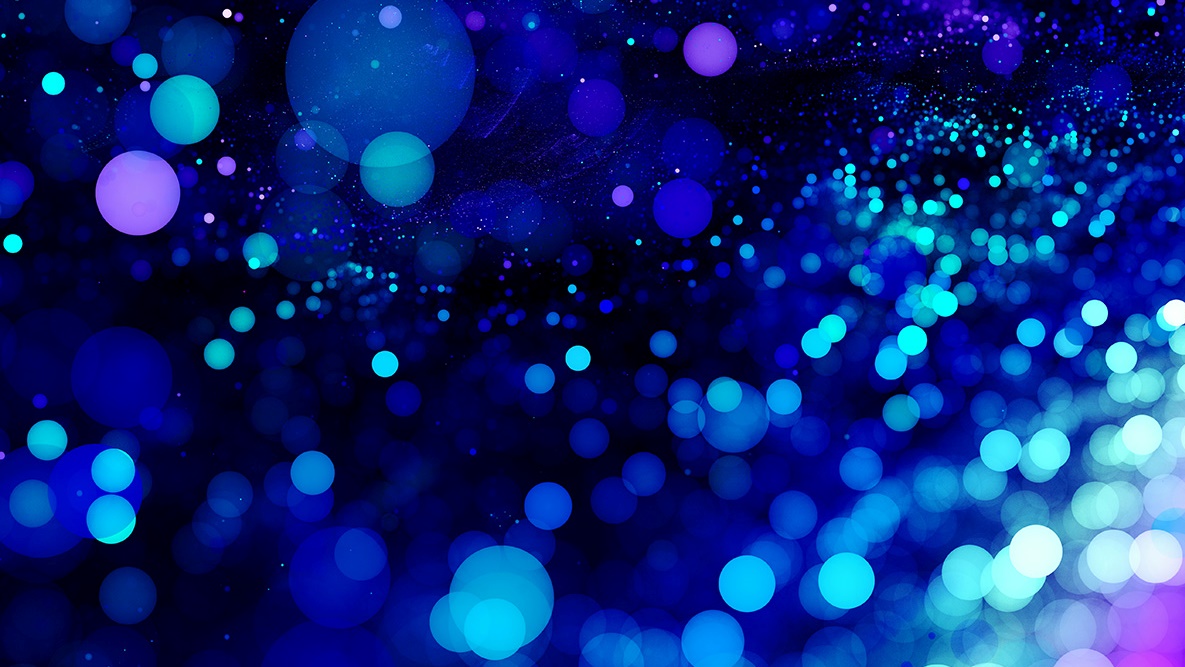 Troubleshooting Operating systems
Failure to Start Normally
Device Drivers: Blue Screen of Death (BSoD)--> error which Windows could not recover
Registry: typically the Registry is fairly safe but if it does become corrupt, system restore or regedit may be the only fixes
Advanced Startup/Boot Options: typically found by tapping F8 when posting (windows 8/10 will eventually auto take you to advanced options after repeated crashes – no F8)
Safe mode: diagnostic mode. Core OS files only; no drivers. Allows enough access to roll back devices or do restore points; enable with network support or with command prompt
Last known Good Configuration: helps especially with new drivers being installed and crashing the system
Disable Auto-Restart on Failure: Especially with BSoD, it will keep you at the crash screen to gather details and you manually restart when desired
Start Windows normally: as if nothing happened
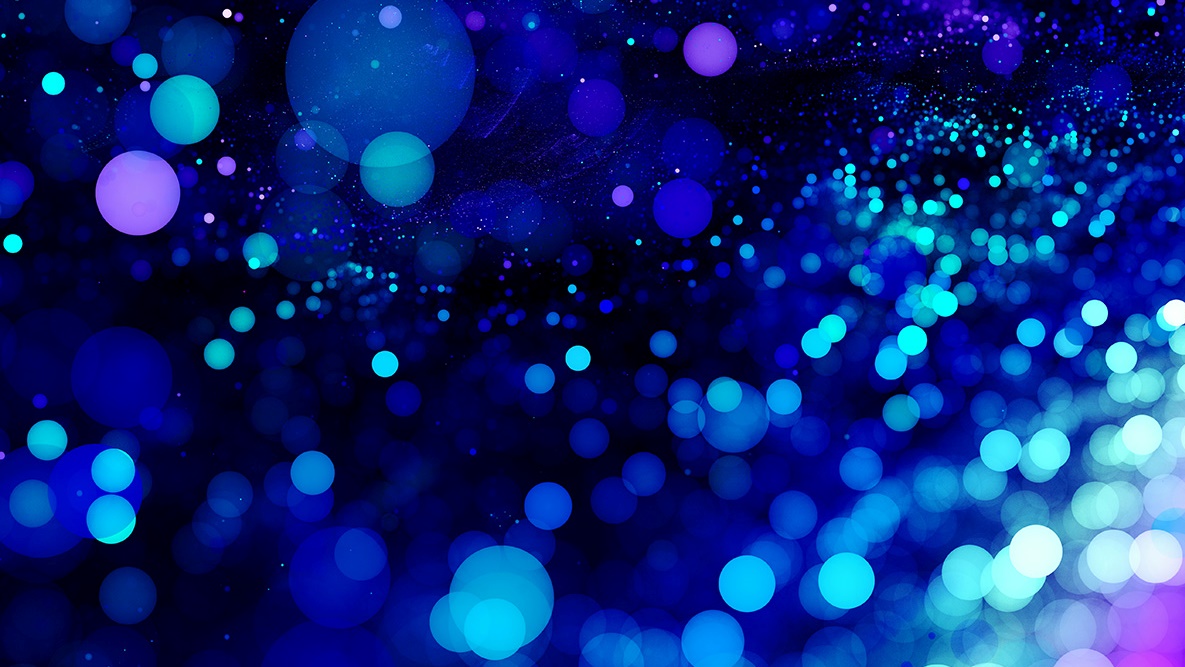 Troubleshooting Operating systems
Application Problems
Failure to install or uninstall
Corrupt or missing file(s): .NET framework is especially important in Windows to app functionality
Uninstalling biggest problem is you need to be an Admin to do it
Compatibility issues: run reduces colors, lower resolutions, disbale desktop composition, disable display scaling for high DPI settings, run as administrator, change settings for all users
Unresponsive Apps: repair or get updates
App Crashes: Poor coding is typical cause; low resources like RAM
End of Week Two